Smith Kaart
Oefening 1
Jan Genoe
December 2022
# Smith Kaart Oefening 1
## Oefening 1

Pas aan de hand van een Smith kaart om een antenne van 128 Ohm aan aan een striplijn printbaan van 50 Ohm voor een frequentie van 1.2 GHz ($\lambda$= 12.5 cm; $\epsilon_r$=4).Doe dit door een condensator in parallel op de 50 Ohm lijn te plaatsen. Waar moet deze condensator staan en hoe groot moet deze zijn? Wanneer 250 mW naar deze antenne gestuurd wordt, hoe groot is dan de maximale spanning aan de voet van de antenne? Hoe groot is de maximale spanning op de plaats waar de condensator is aangesloten?
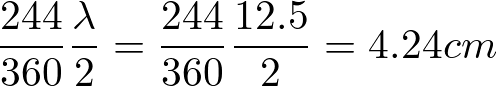 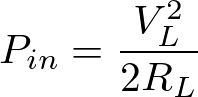 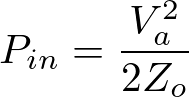